МЫ ЗА ЗДОРОВЫЙОБРАЗ ЖИЗНИ
ПРАВИЛА ЗДОРОВЬЯ
Соблюдай режим дня…………………
 Питайся правильно…………………
 Занимайся физкультурой и спортом…………………
Всегда будь в хорошем настроении------------------
Больше времени проводи на свежем---------------воздухе---
Закаляйся
++++++++++++
РЕЖИМ ДНЯ
Соблюдай режим дня ! 
Начинай день с зарядки.! 
Правильно питайся.
Отдыхай днём !.
Будь активным и подвижным !
Как можно больше гуляй на свежем воздухе
ПРАВИЛЬНОЕ ПИТАНИЕ
Если хочешь быть здоров – закаляйся !
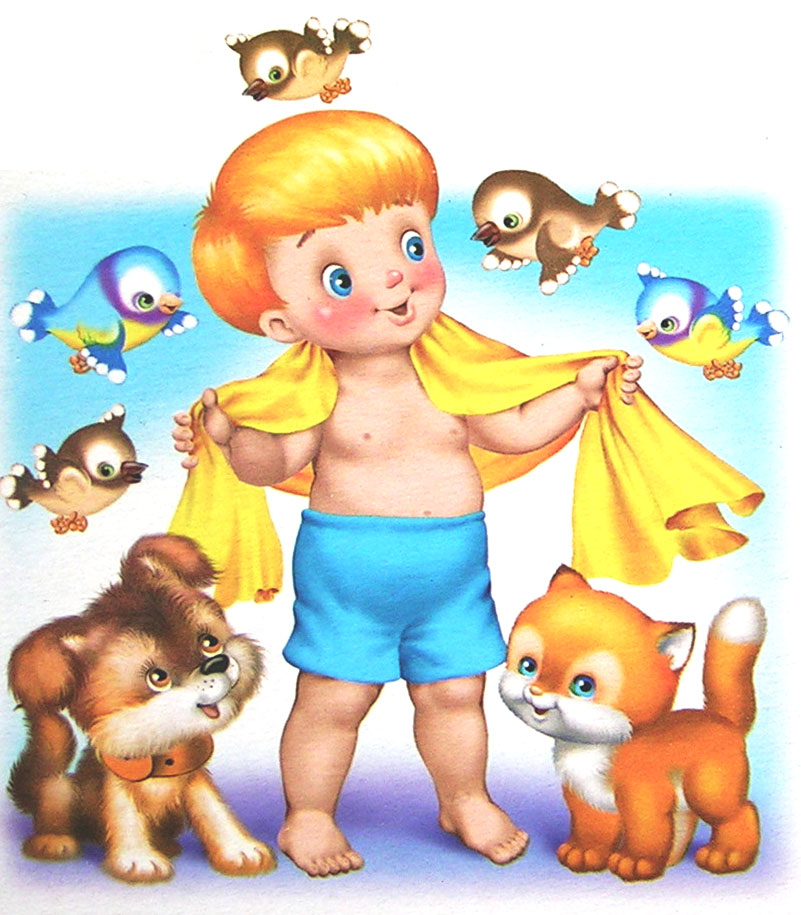 -
Здоровье – это движение !
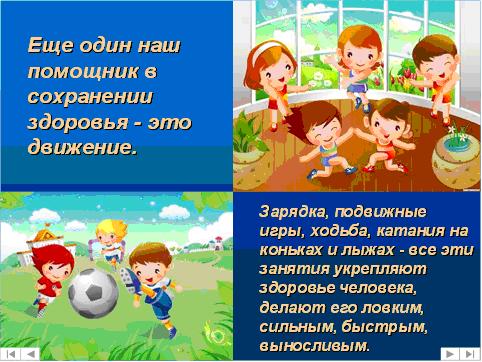 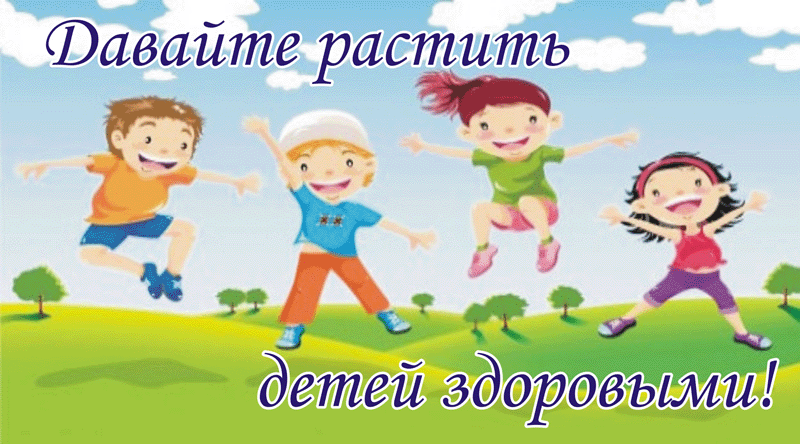